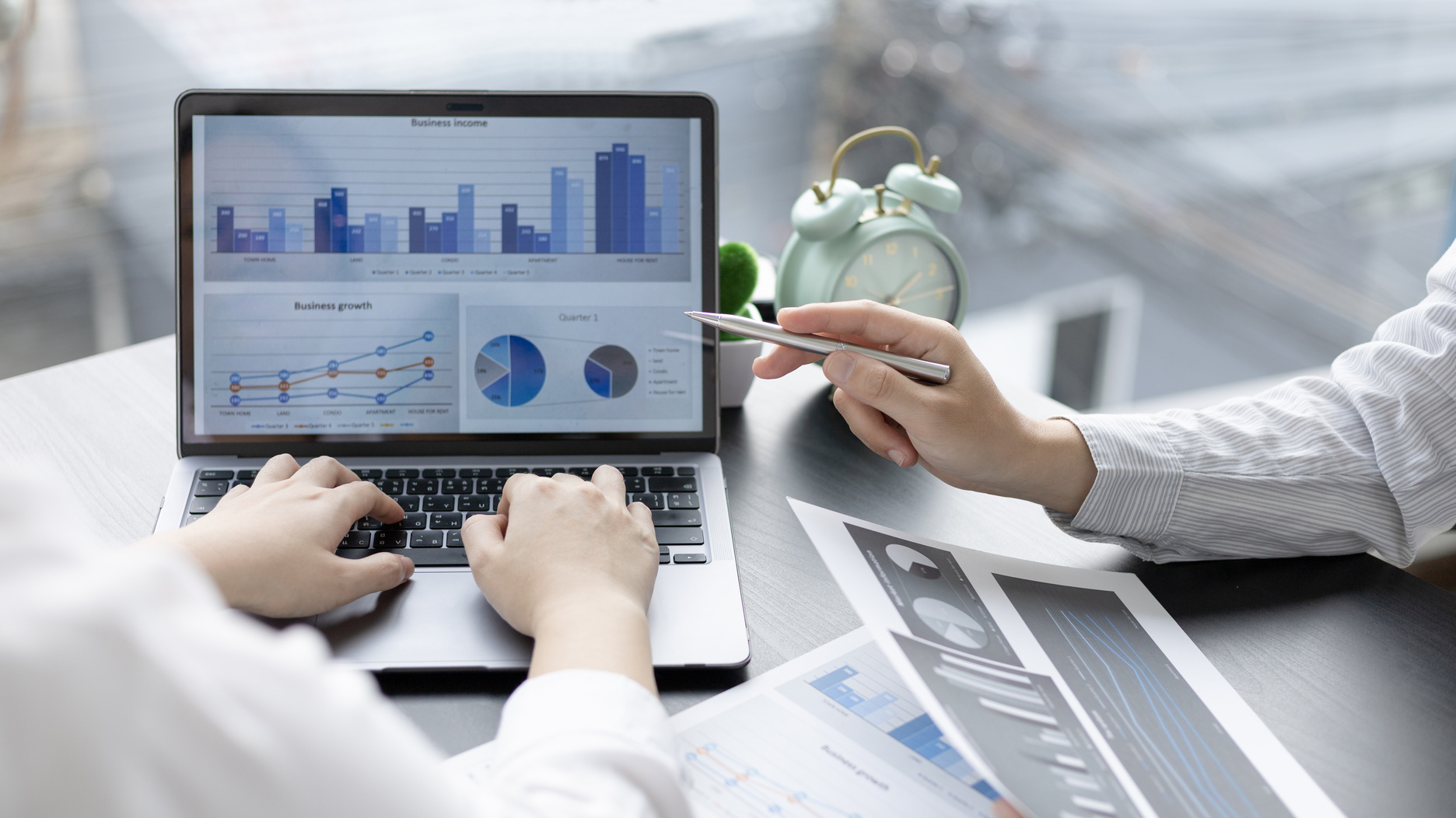 ซักซ้อมการเขียน TOR ONLINE 
งานจัดซื้อจัดจ้าง
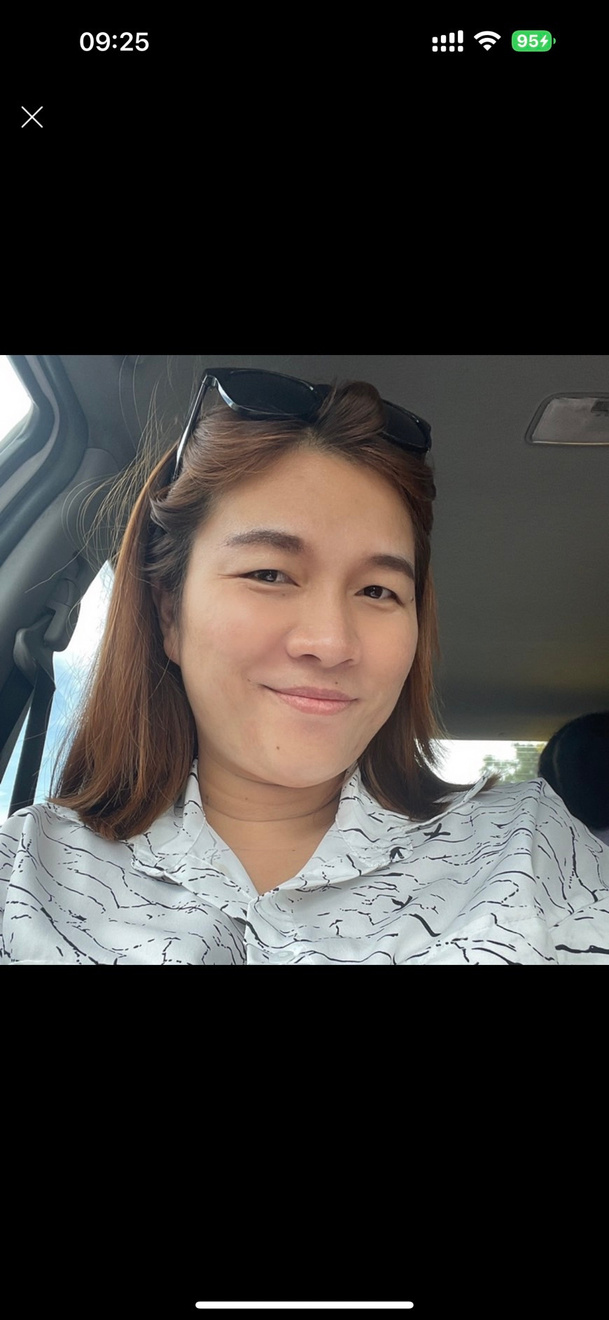 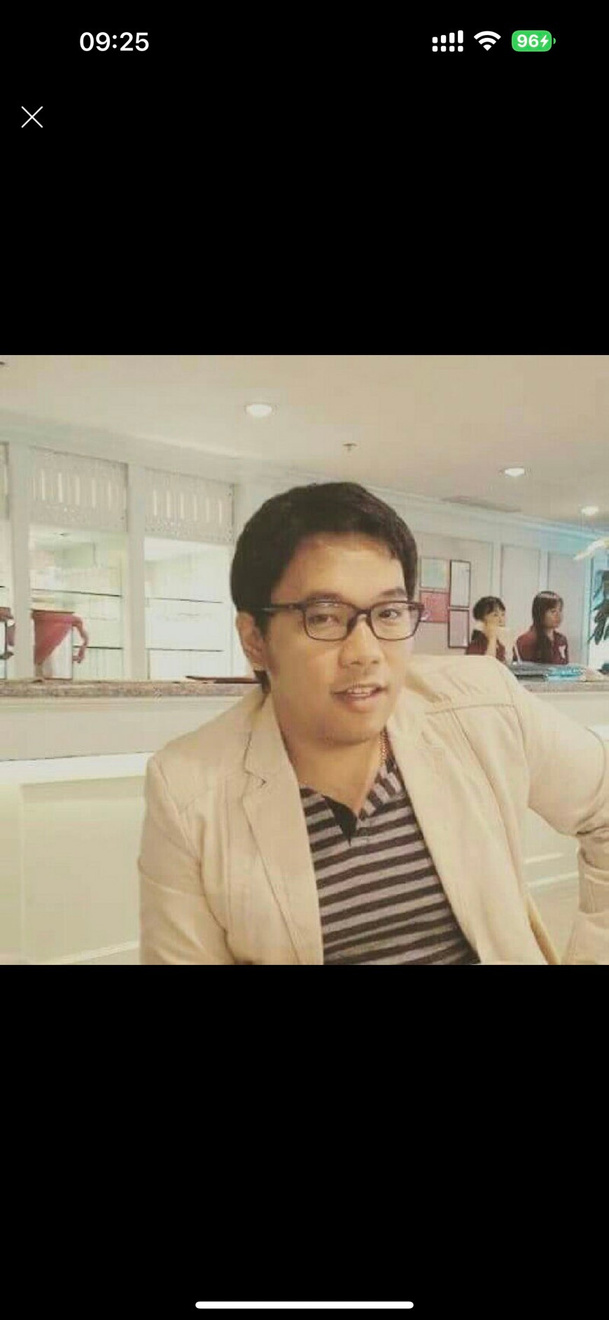 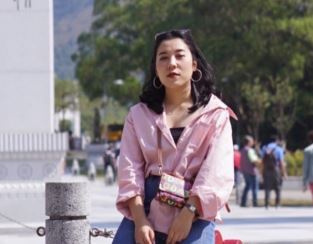 พัสดุ TEAM
ต้อง
สนุ๊ปปี้
ขวัญ
วงเงิน 1-50,000 บาท
วงเงิน 50,001 บาท ขึ้นไป
ทุกวงเงินของ DICT
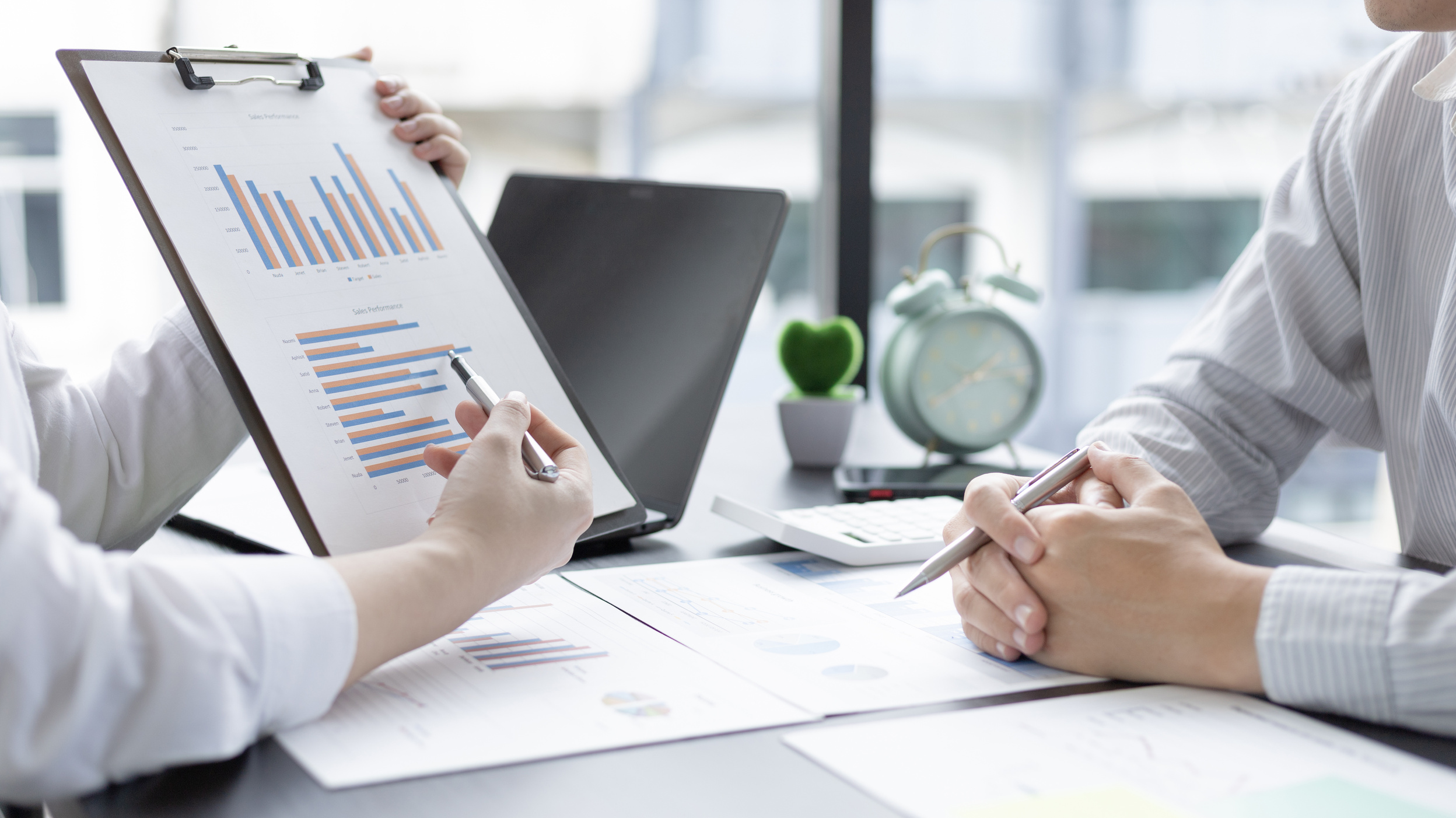 ร่างขอบเขตงาน (TERMS OF REFERENCE :TOR)
งานซื้อ จำแนกได้ 5 แบบฟอร์ม ตามวงเงิน ดังนี้
A1 TOR จัดซื้อ (1-50,000)
A2 TOR จัดซื้อ (50,001-100,000)
A3.1 TOR จัดซื้อ (100,001-200,000)
A3.2.TOR จัดซื้อ (200,001-500,000)
A4 TOR จัดซื้อ (500,001 ขึ้นไป)
งานจ้างทำของ จำแนกได้ 4 แบบฟอร์ม ตามวงเงิน ดังนี้ 
B1 TOR งานจ้าง (1-100,000)
B2.1 TOR งานจ้าง (100,001-200,000)
B2.2 TOR งานจ้าง (200,001-500,000)
B3 TOR งานจ้าง (500,001)
งานจ้างบุคคล (รายเดือน) จำแนกได้ 2 แบบฟอร์ม ตามวงเงิน ดังนี้ 
B4 TOR งานจ้าง (จ้างเหมาบุคคล) (1-200,000)
B5 TOR งานจ้าง (จ้างเหมาบุคคล) (200,001 ขึ้นไป)
https://service.camt.cmu.ac.th/onestop/tor/index
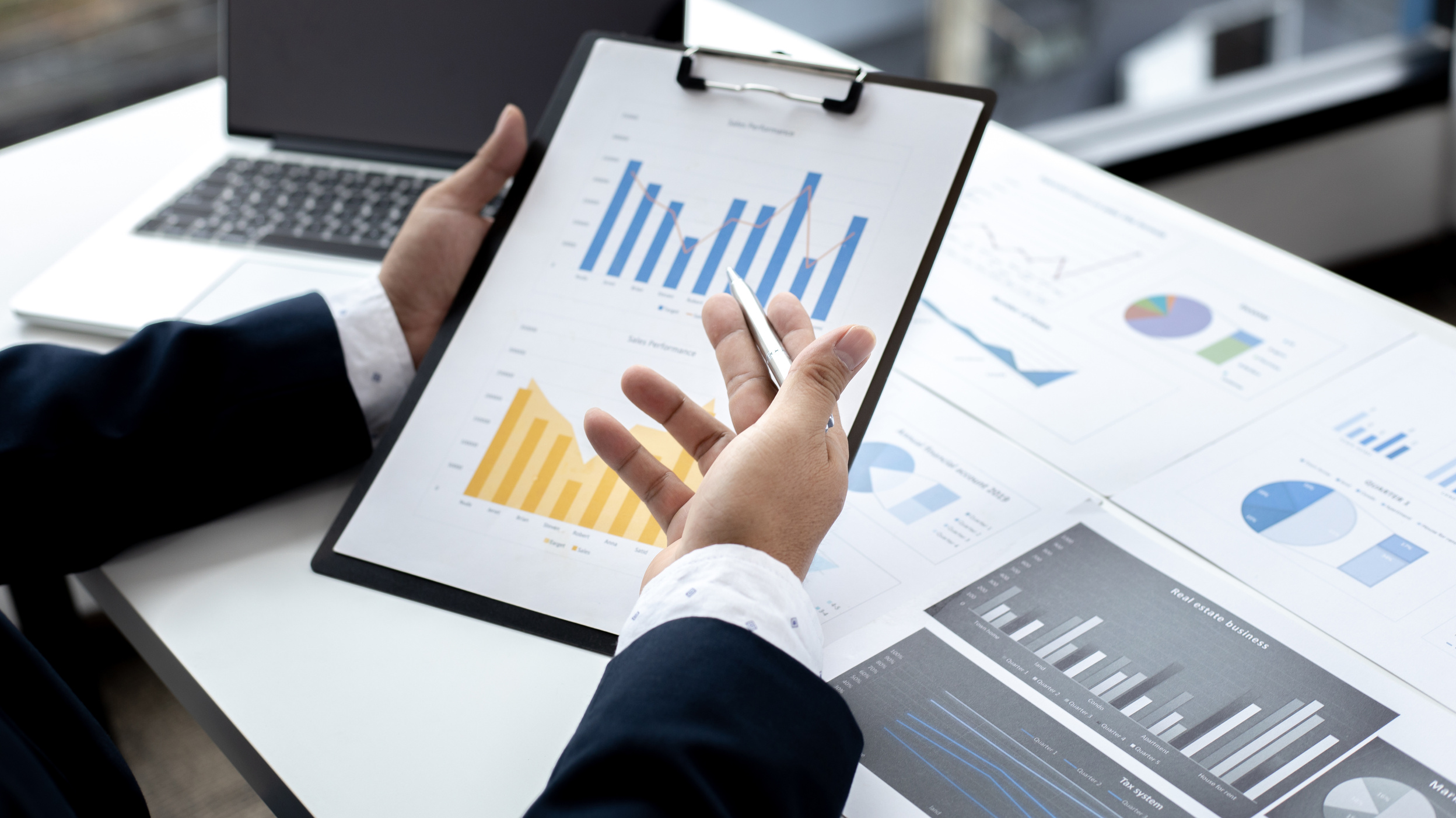 TABLE  OF CONTENT
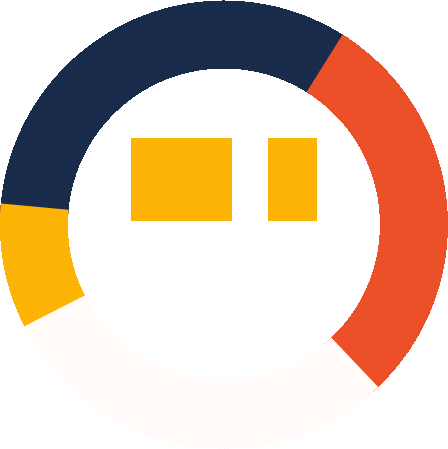 เพิ่มคำขอ
Save
Cancel
ส่งคำร้องขอตรวจสอบ
การจัดการ
Edit 
TOR ที่อยู่ระหว่างการกรอกข้อมูล หากยังไม่กดส่งคำร้องขอตรวจสอบไปยังพัสดุ รายการจัดซื้อจัดจ้างนั้น ยังสามารถเข้าไปแก้ไข เพิ่มเติมได้
Delete 
TOR ที่อยู่ระหว่างการกรอกข้อมูล หากยังไม่กดส่งคำร้องขอตรวจสอบไปยังพัสดุ รายการจัดซื้อจัดจ้างนั้น ยังสามารถลบได้
Draft 
ตัวอย่าง TOR ที่อยู่ระหว่างการตรวจสอบของเจ้าหน้าที่พัสดุ หรืออยู่ระหว่างการแก้ไขของ User จะสามารถดาวน์โหลดไฟล์ TOR ในรูปแบบของไฟล์ Word มาเพื่อตรวจสอบ แต่ไม่สามารถนำไปจัดซื้อจัดจ้างได้
Copy 
การคัดลอก TOR ที่มีสถานะ Complete จากเจ้าหน้าที่พัสดุ สามารถคัดลอกและนำไปแก้ไขเพื่อให้เกิดรายการจัดซื้อจัดจ้างรายการใหม่ได้
PRINT 
TOR ที่ผ่านการตรวจสอบจากพัสดุแล้ว มีความถูกต้องครบถ้วน สามารถสั่งพิมพ์ไปดำเนินการจัดซื้อจัดจ้าง
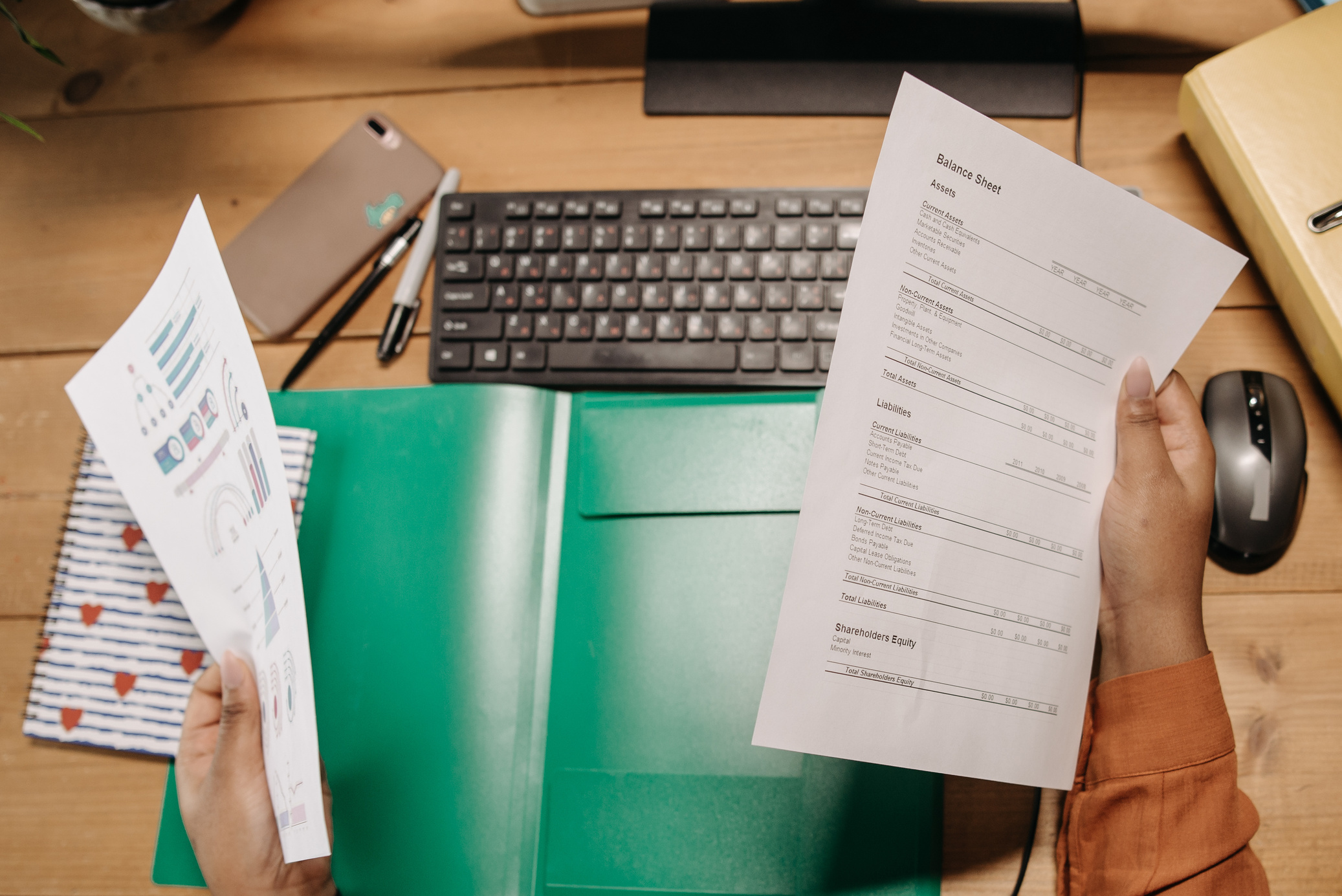 สถานะของผู้ใช้งาน
COMPLETE
TOR ที่ผ่านการตรวจสอบจากพัสดุแล้ว มีความถูกต้องครบถ้วน สามารถสั่งพิมพ์ไปดำเนินการจัดซื้อจัดจ้าง
แก้ไข 
TOR ที่ผ่านการตรวจสอบจากพัสดุแล้ว แต่มีคำแนะนำเพิ่มเติม USER ต้องดำเนินการแก้ไข และส่งคำร้องไปยังเจ้าหน้าที่พัสดุอีกครั้ง
อยู่ระหว่างตรวจสอบ
 TOR ที่อยู่ระหว่างการตรวจสอบของเจ้าหน้าที่พัสดุ
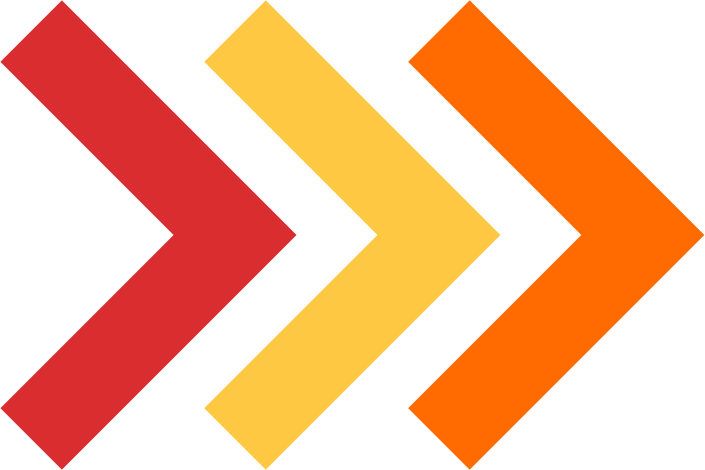 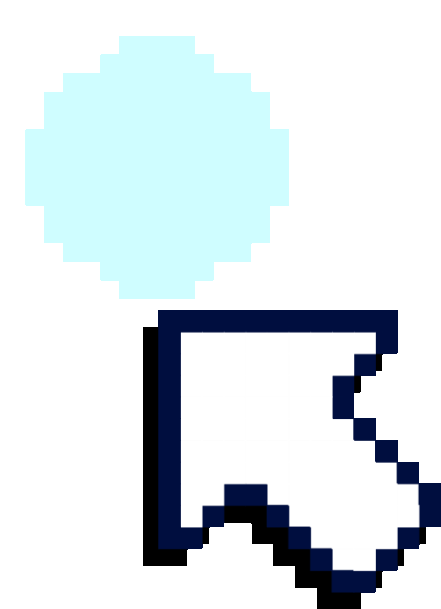 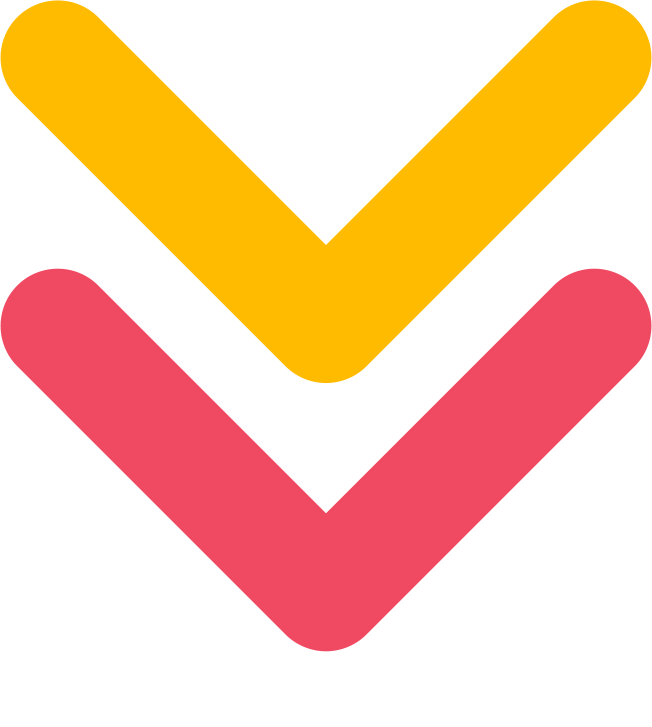 https://service.camt.cmu.ac.th/onestop/tor/index
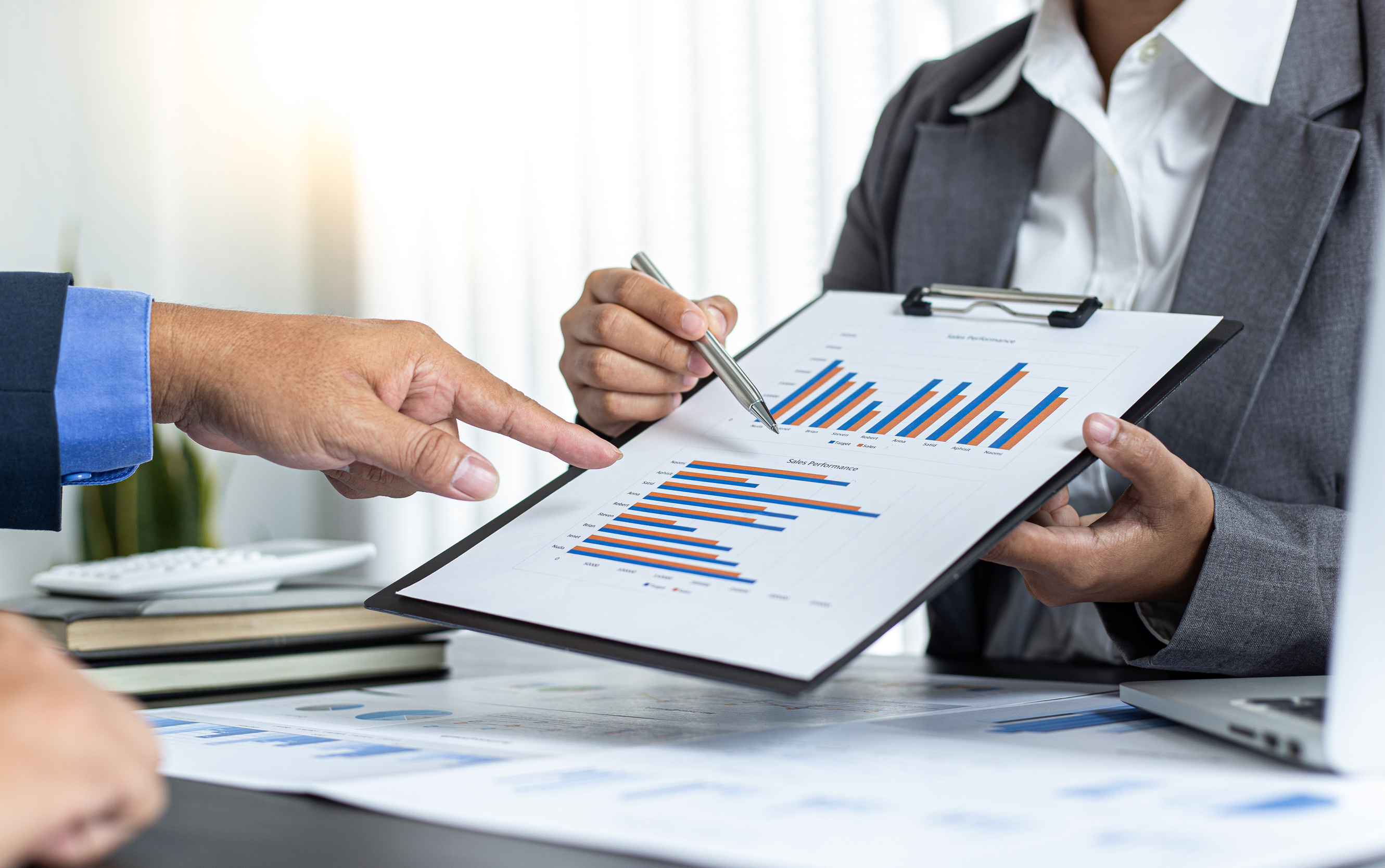 ความแตกต่างของการกรอกรายละเอียดของ TOR
1.หน้าต่างสำหรับกรอกงานซื้อ 
วงเงินไม่เกิน 50,000 บาท 
หรือ แบบฟอร์ม A1
2. หน้าต่างสำหรับกรอกงานซื้อ 
วงเงินเกิน 50,000 บาท
หรือ แบบฟอร์ม A2 –A4
https://service.camt.cmu.ac.th/onestop/tor/tor_page/80
https://service.camt.cmu.ac.th/onestop/tor/tor_page/81
3. หน้าต่างสำหรับกรอกงานจ้าง 
ทุกวงเงิน 
หรือ แบบฟอร์ม B1 –B3
4. หน้าต่างสำหรับกรอกงานจ้างบุคคล (รายเดือน) 
ทุกวงเงิน
 หรือ แบบฟอร์ม B4 –B5
https://service.camt.cmu.ac.th/onestop/tor/tor_page/82
https://service.camt.cmu.ac.th/onestop/tor/tor_page/83
THANK YOU